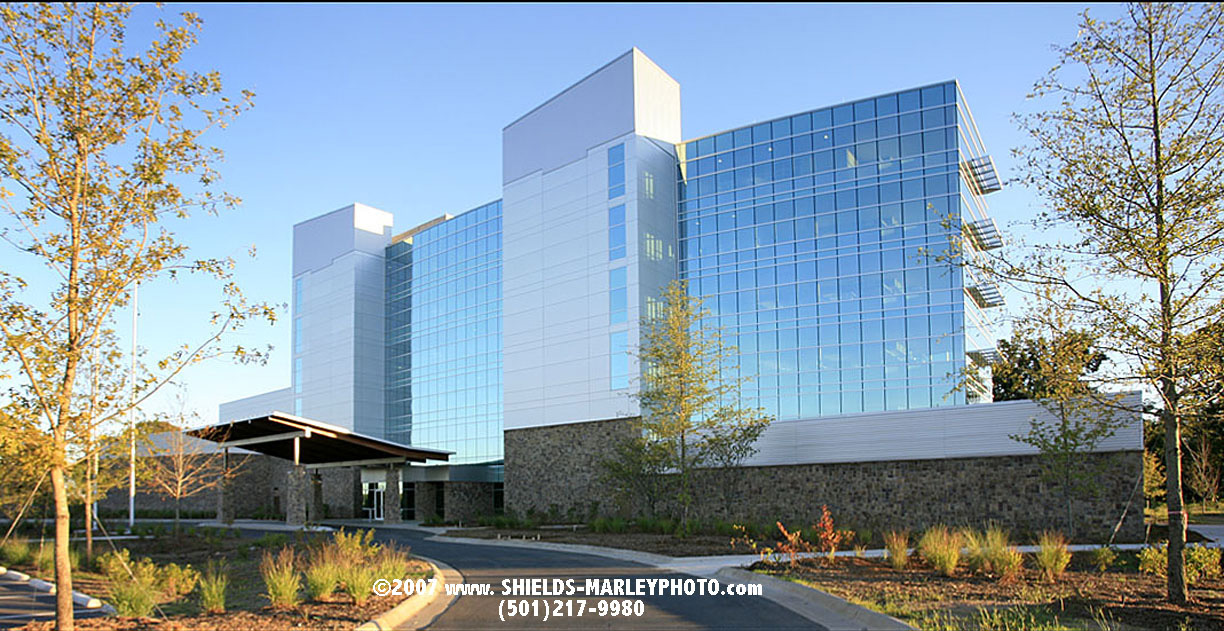 Program Vision
Mission driving Technology
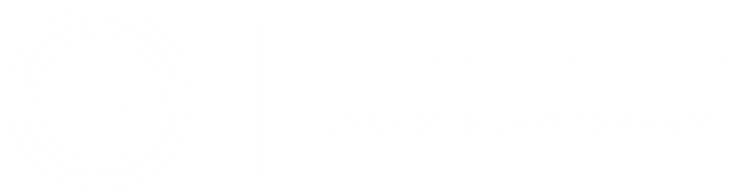 [Speaker Notes: The program was started and is being built around the theory that missions will drive the technology we acquire.  We don't want to acquire technology in hopes that one day we can use it or have the expertise to use it.]
Program Startup
Build a Professional Environment
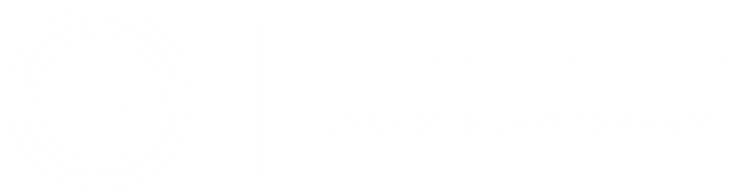 [Speaker Notes: The program was started from the foundation that it is Professionally organzied and operated.  Begiining with the training, requirements of the RPICs, continued refinement of doucmentation and procedures.]
The Building Blocks
Direction and Management
Lawrence Bengal – E&E Chief Technical Officer/OGC Director
Dan Pearson – E&E Chief Information Officer/Private Pilot
Original RPICs and VOs
Jeremy Ramsey – OGC GIS Technician
Chris Krou – DEQ Hazardous Waste Branch Manager
Brian Kehner – AGS GIS Technician
Training and Procedure Establishment
Training – 10 Days On-Site with Flight Safety Systems
Build Documentation and Procedures
[Speaker Notes: The original development of the program was from Larry and Dan.  Larry having knowledge of the UAV technology coupled with the availability of technology would allow the use in the Oil and Gas Regulatory program.  Dan being  technology person along with the Private Pilot training enhanced the building of the hands-on Professional requirements to avoid the “hobby drone pilot” situation.

The original three RPICs were originally trained via a 10 day on-site training curriculum that included ground school, flight training, and a safety program overview.  The three pilots have differing backgrounds and were carefully chosen based on in-person conversations and applicable backgrounds.  They have their FAS Part 107 RPIC certificate.

Once training was complete, we ask that the RPICs fly as often as possible to keep current.  We are constantly tweaking and modifying the documentation and procedures.]
Training
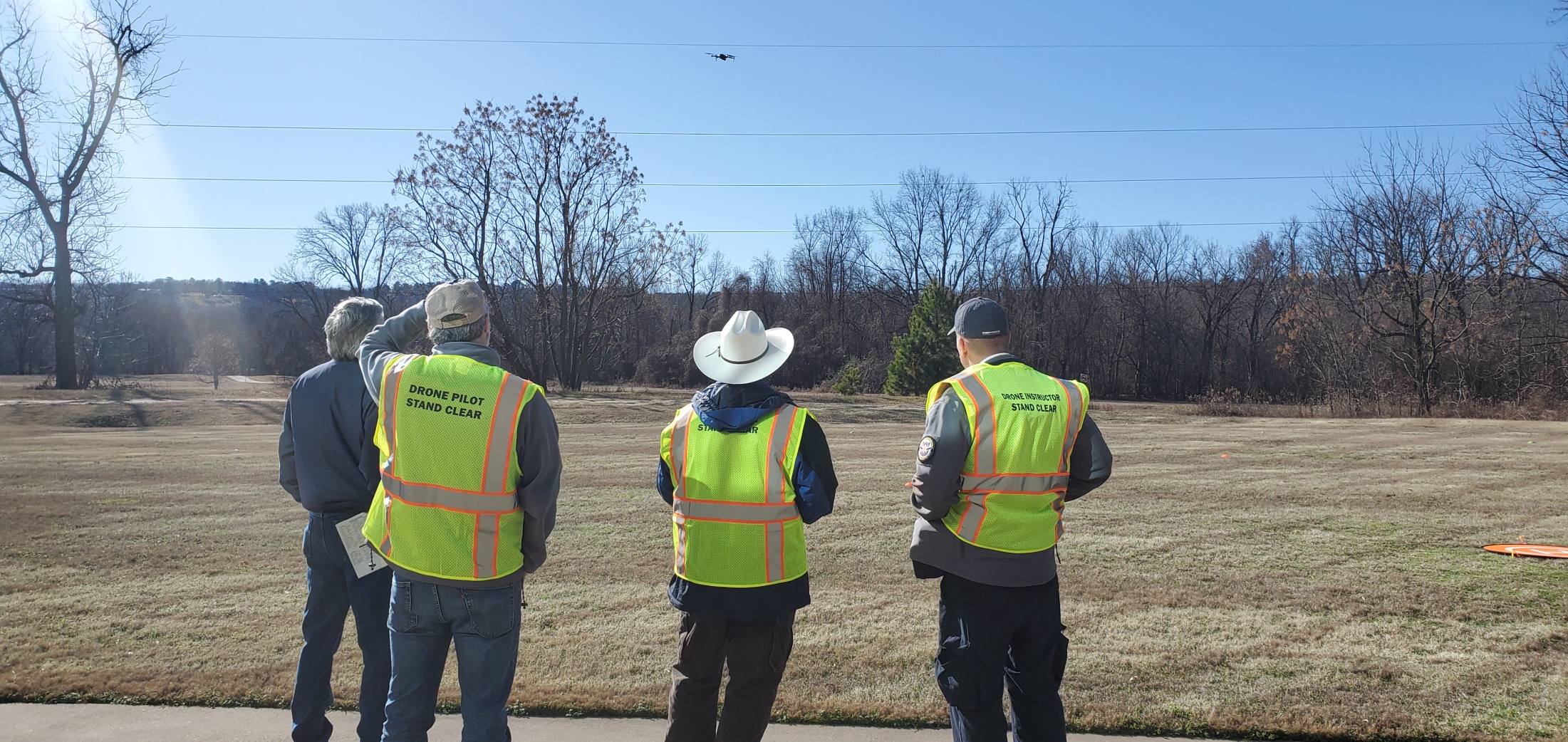 Documentation
Policy.docx
Mission Request
Mission Checklist
Flight Log
Flight Checklist
Emergency Procedures
Pilot Application
Risk Management Tools
WeatherRPICs check weather daily up to 7 days in advance. Wind, Rain, Visibility, Extreme Temp
sUAS-FRAT
Flight Safety APP to access Risk. Evaluates RPIC, Equipment, Flight Conditions
UAV ForecastAPP that indicates if conditions for selected location is forecasted to be within the “good to fly” parameters
AIRMAPAPP to show any flight restrictions for a specific area.  Review of FAA Sectional.
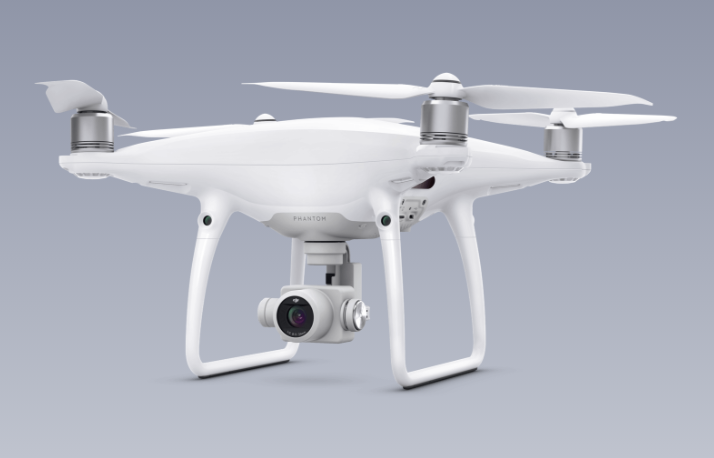 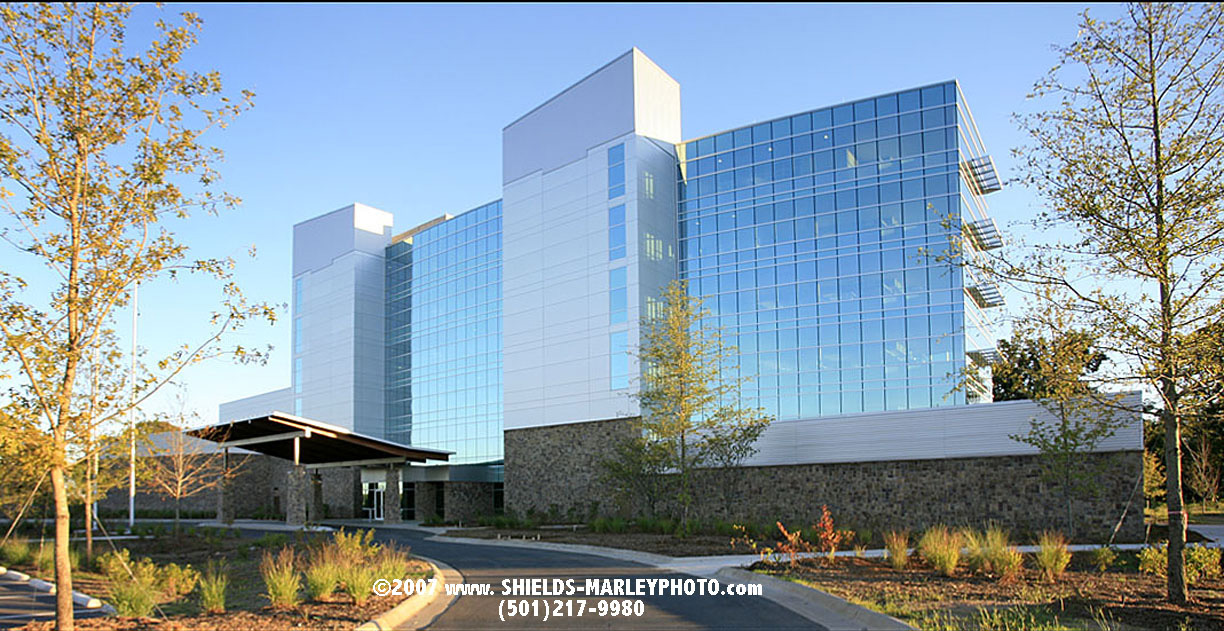 DJI Phantom 4 Pro
First UAV purchased
Photogrammetry, Video, Photo
Criteria for Selection
Familiar to RPICs, similarity to training aircraft
Very solid, capable and stabile aircraft
Technology support of the initial mission requirements
[Speaker Notes: The DJI Phantom 4 Pro was purchased immediately after the training program.  It was selected because of the familiarity to the RPICs along with a recommendation from the training officer.  The aircraft is very stabile in flight and provides excellent data collection through the use of photogrammetry.  The ability to record photos and video has also been used to facilitate mission requests.]
Phantom 4 Pro Missions
Algae bloom 
Mining Survey
Landslide
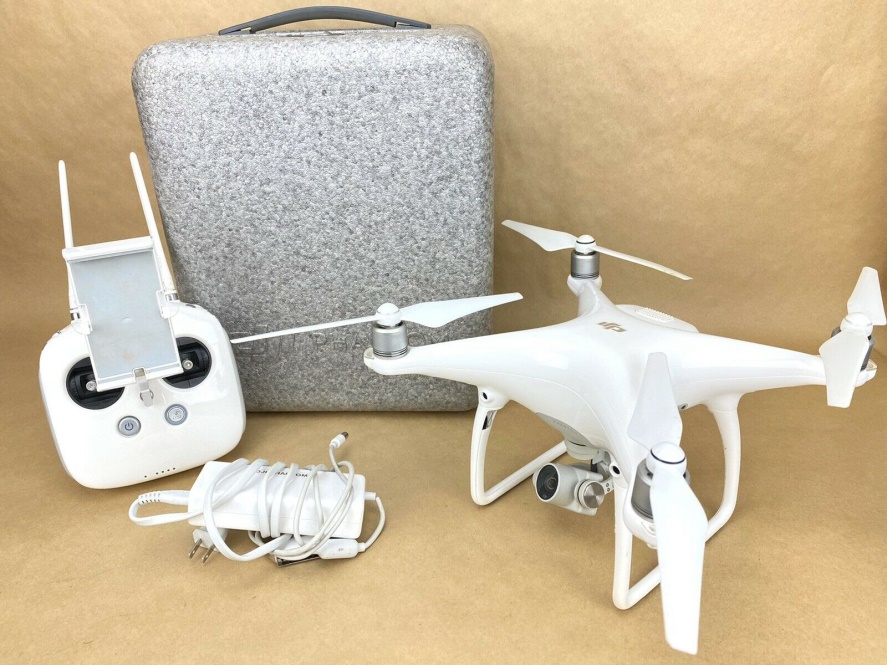 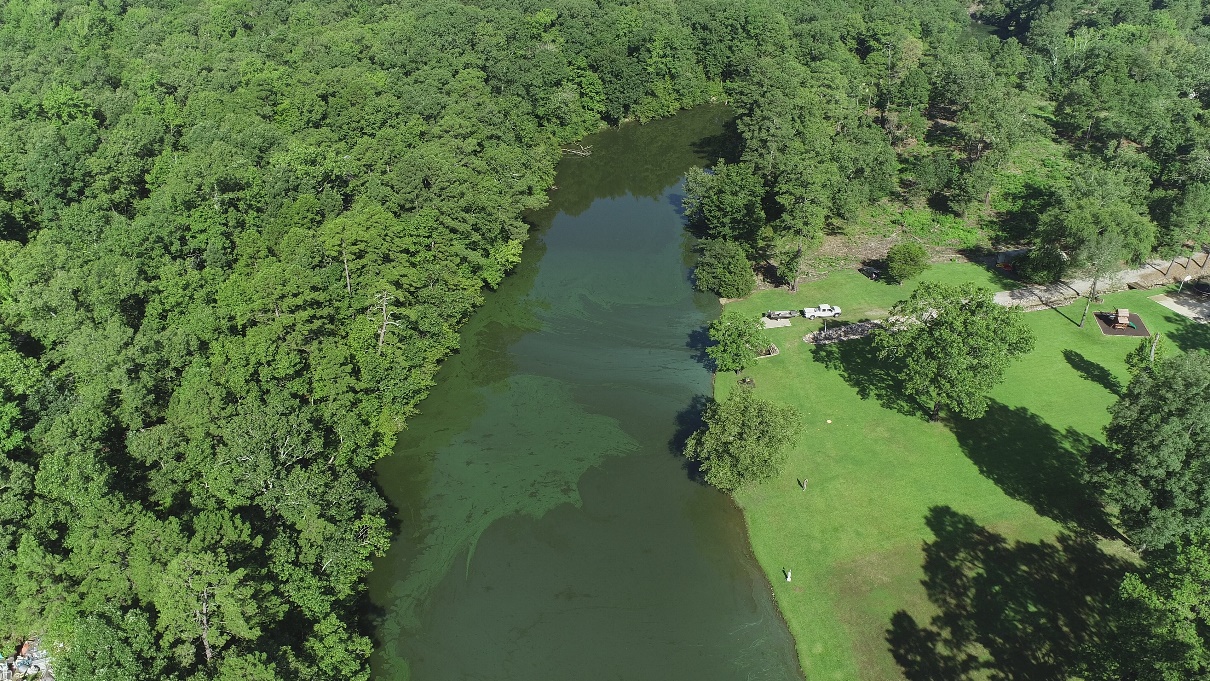 Algae Bloom
01
02
03
First MissionPlanning, Logistics
TrainedRPICs were prepared because of training
Lessons LearnedTime of day, documentation, checklist
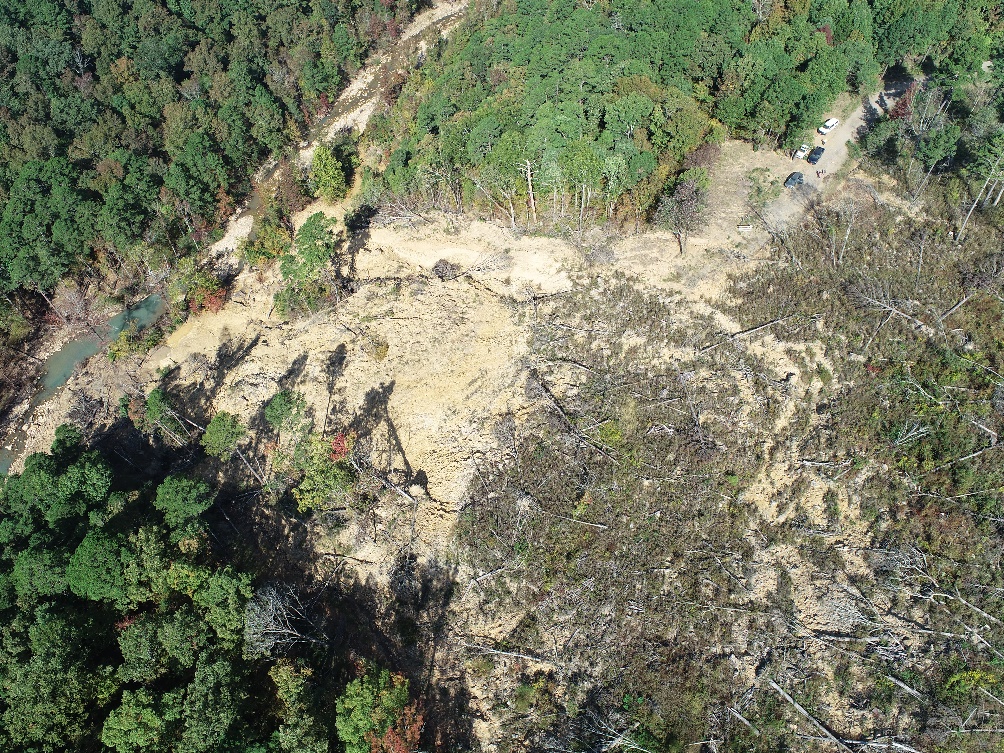 Shoal Creek Land Slide
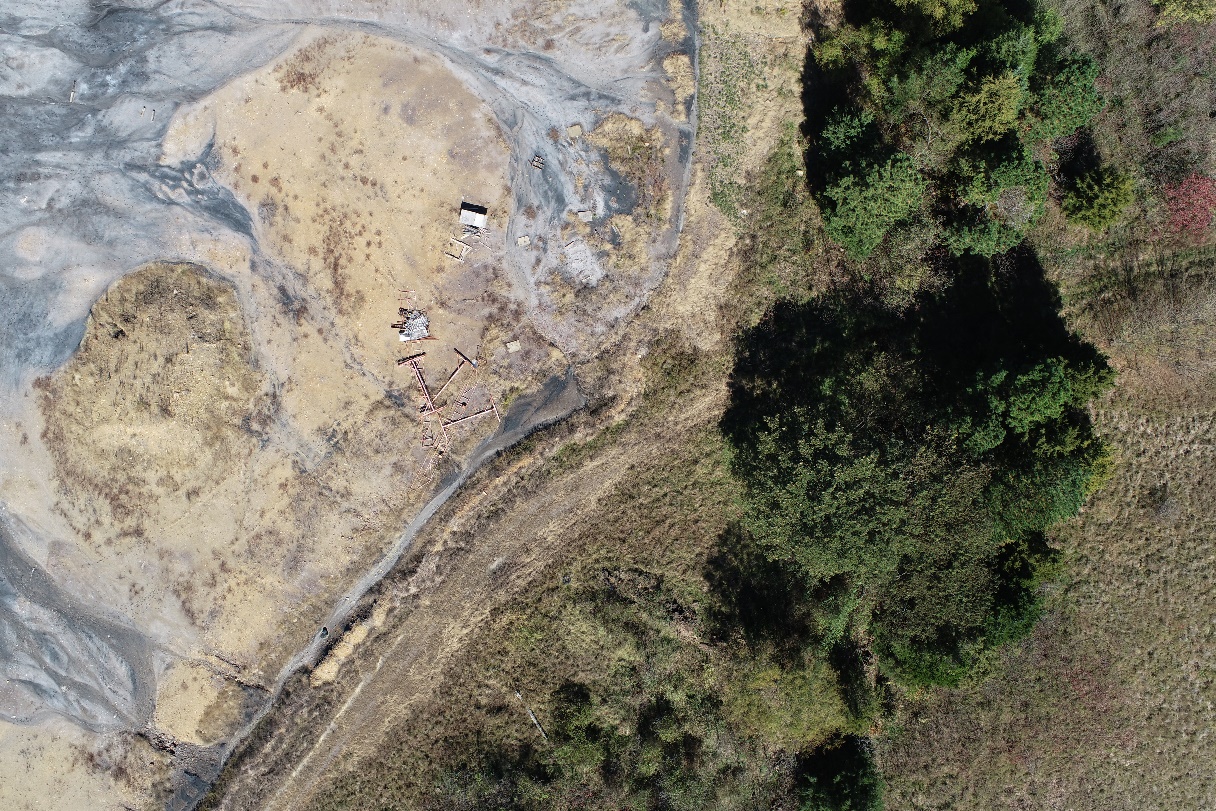 Stryton Mine Survey
Stryton Mine Survey
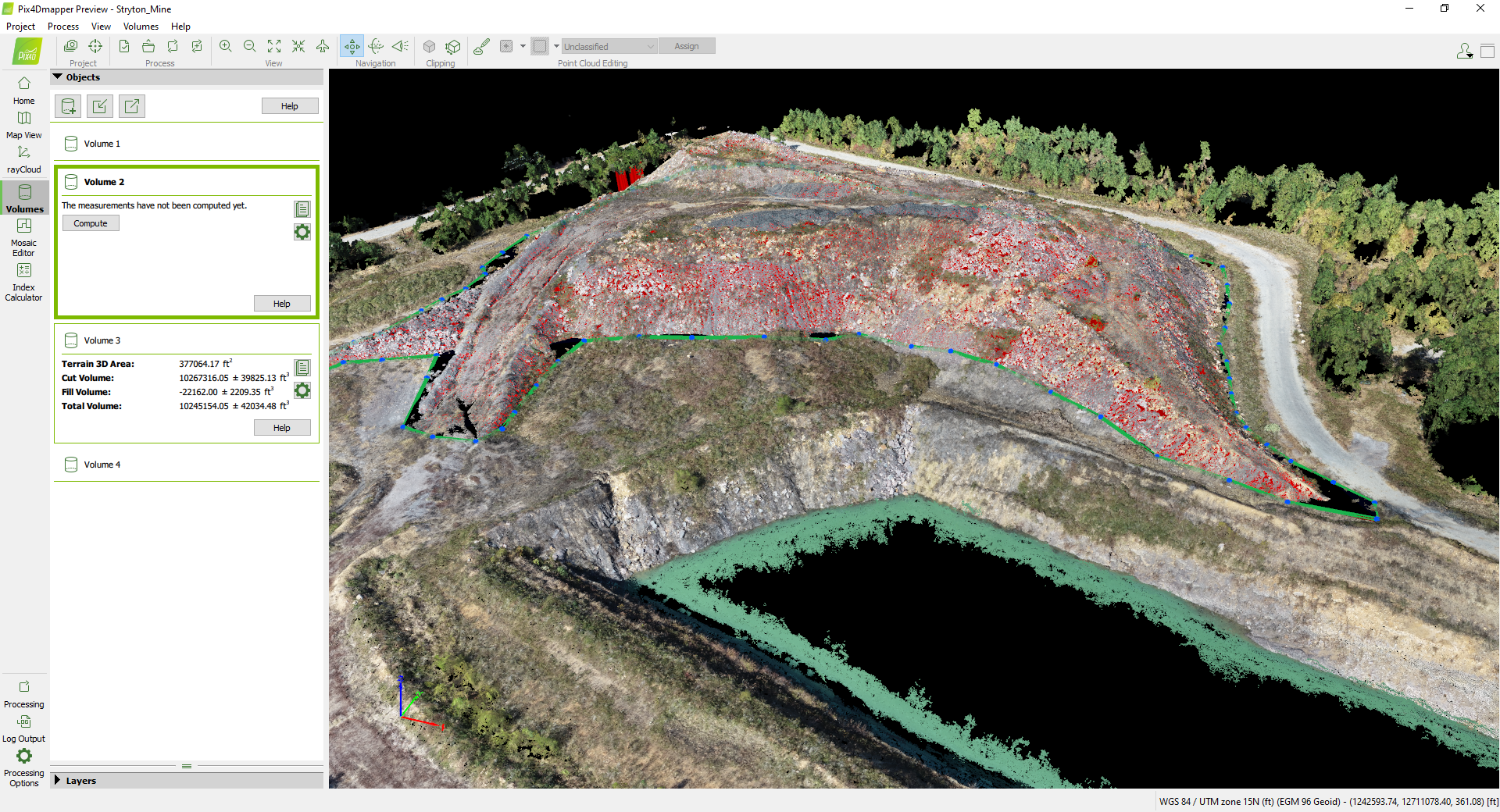 Video
Mosiac
Volume
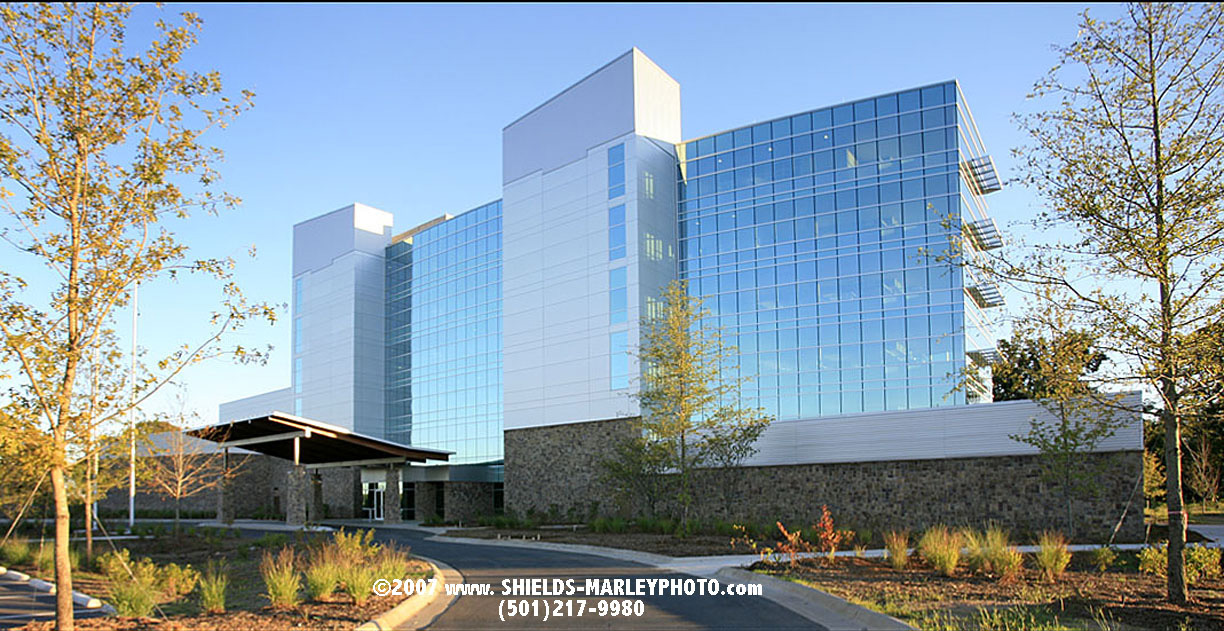 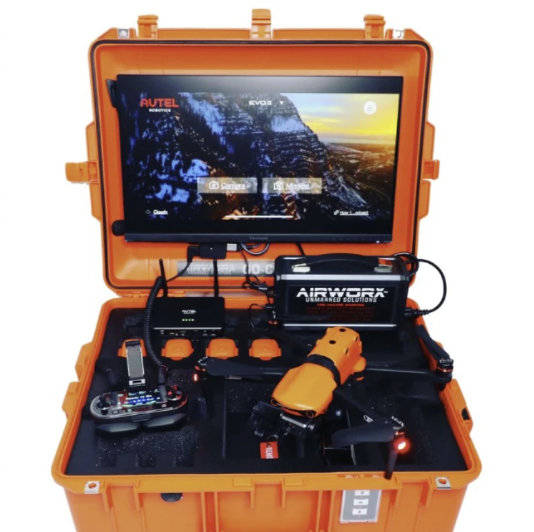 Autel EVO II
Purchased with a Go Command
Photogrammetry, Video, Photo, Thermal
Criteria for Selection
Research on Thermal capabilities for this size aircraft
Very solid, capable and stabile aircraft
Technology support of the new mission requirements 
Go Command allows for rapid deployment with remote viewing capabilities
Autel EVO II Thermal
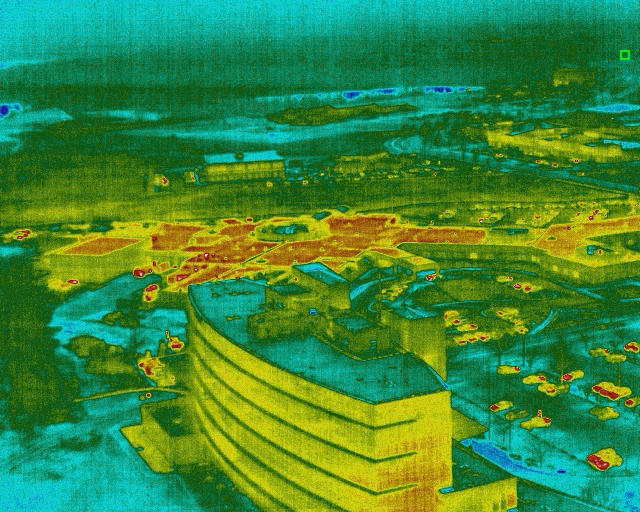 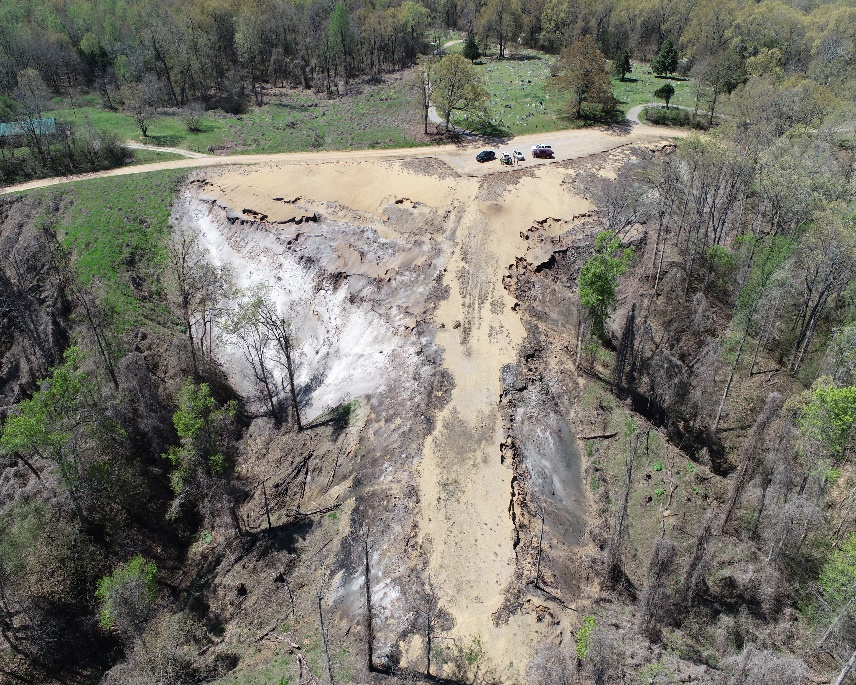 Lindley site – Rice Hull Burn
First flight with thermal imagery.  Learning how to interpret the data collected.
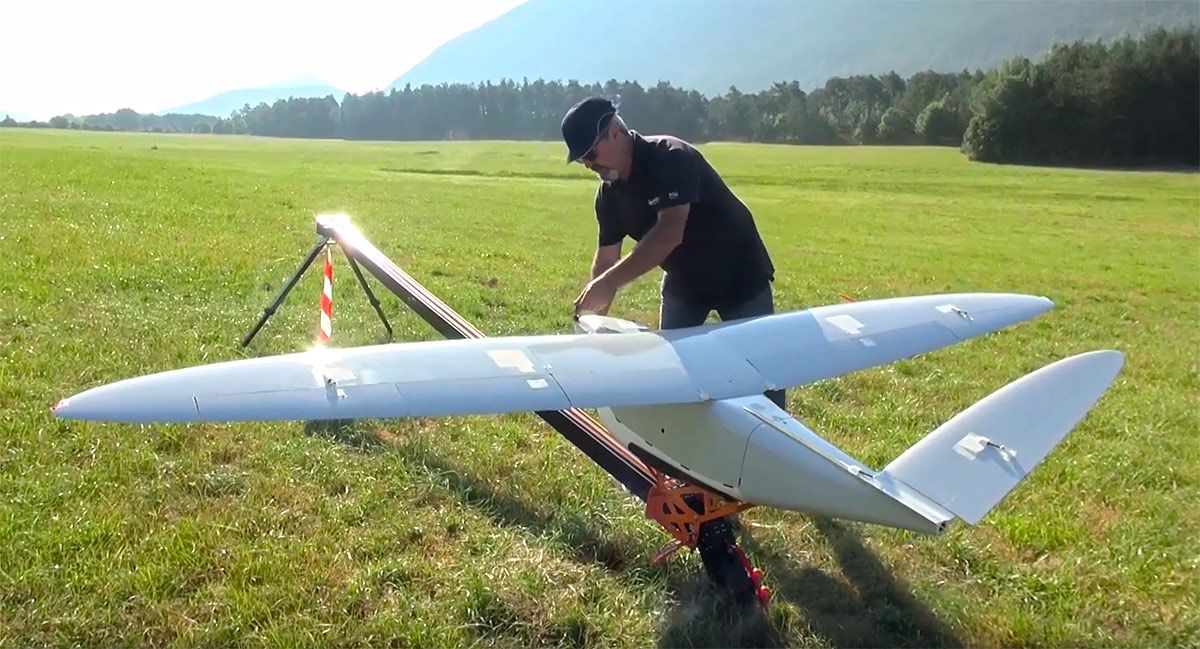 Where to Land???????
As the emerging technology of small unmanned aircraft solutions continues to build and grow, the E&E UATS team will continue to expand knowledge and professional skills.
We currently work with the VLOS (visual line of sight) restriction, however, we hope to expand to beyond line of sight.
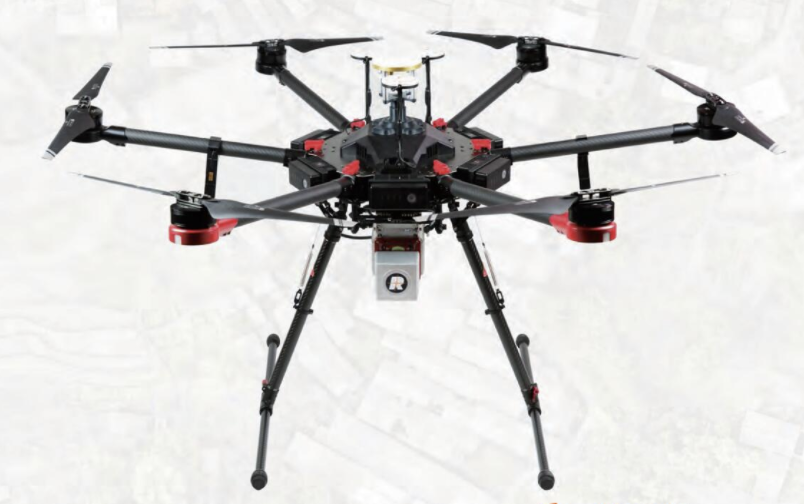 This is sample text.
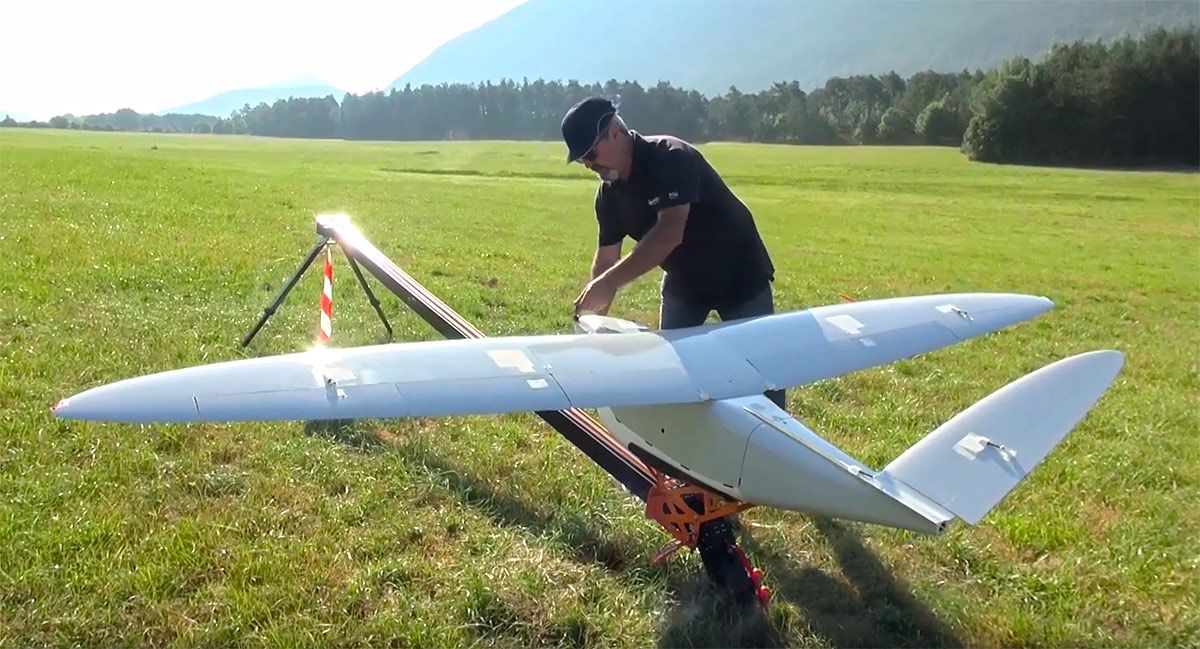 Challenges
Current and proficient with the air craft and the data processing tools
New and improved air craft and towable data collection technology
New FAA regulations and requirements
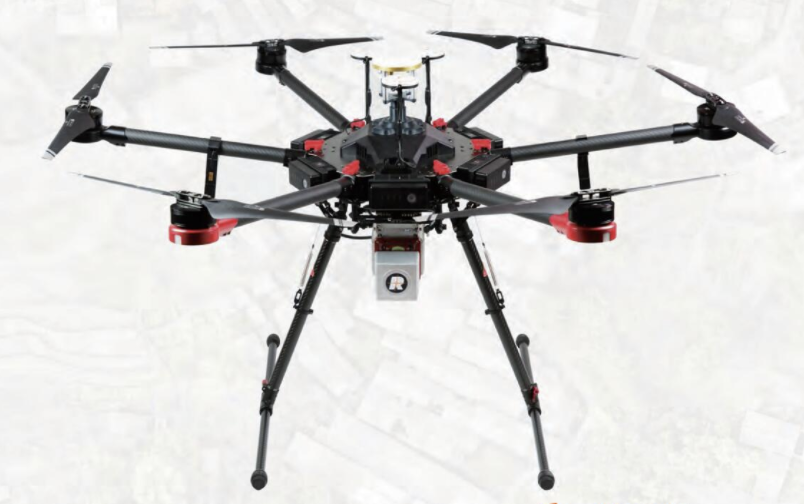 Mission requirements will guide the program into new technology
This is sample text.
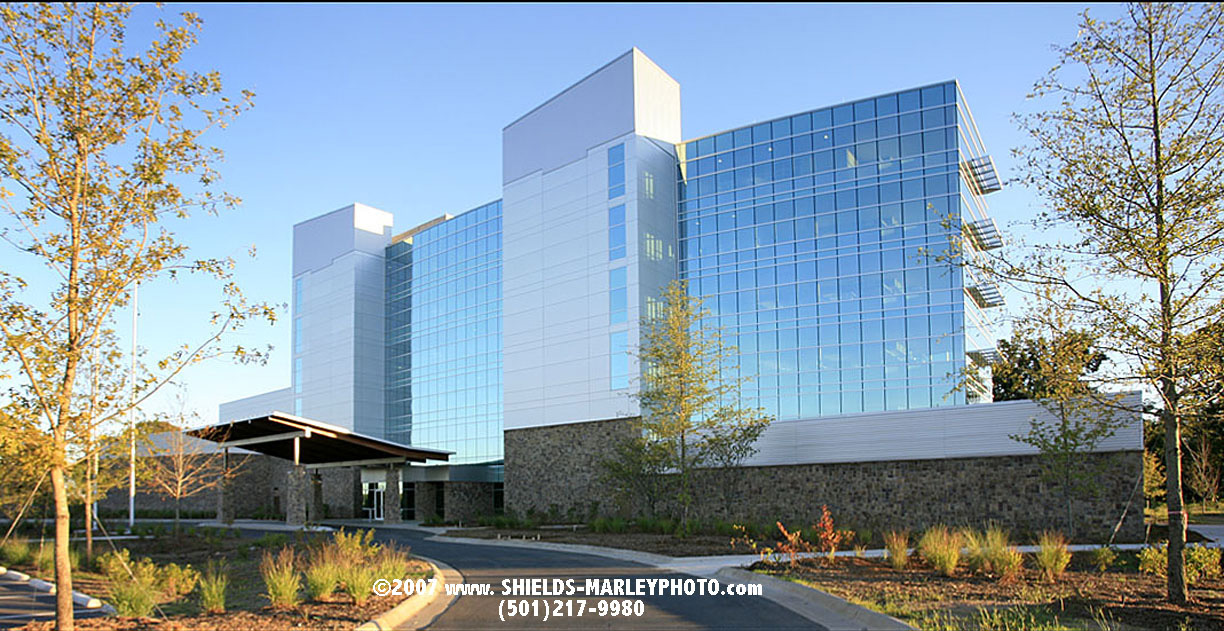 Dan Pearson
UAV Program Manager
PHONE
870.677.6757
EMAIL
Dan.Pearson@aogc.state.ar.us
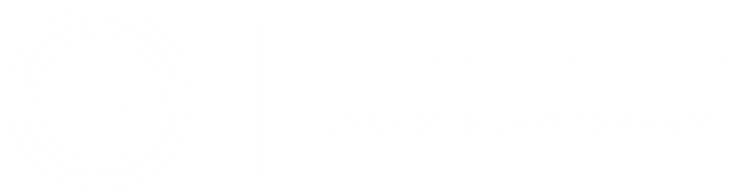